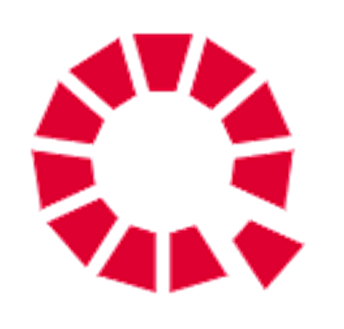 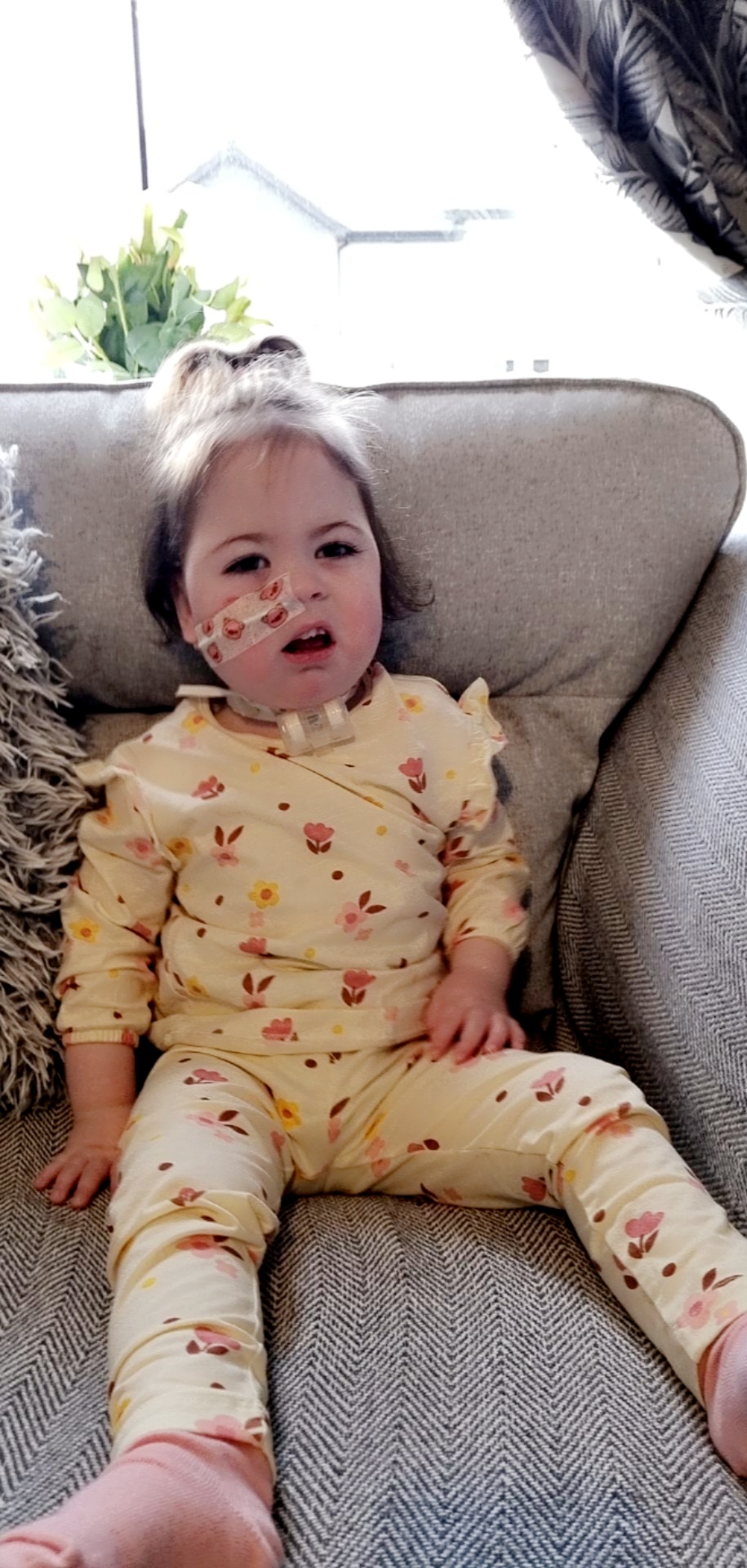 Competence, Confidence and Complex Needs
Community Children's Nursing Team SHSCT
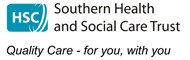 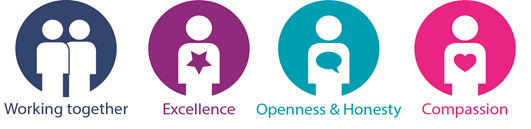 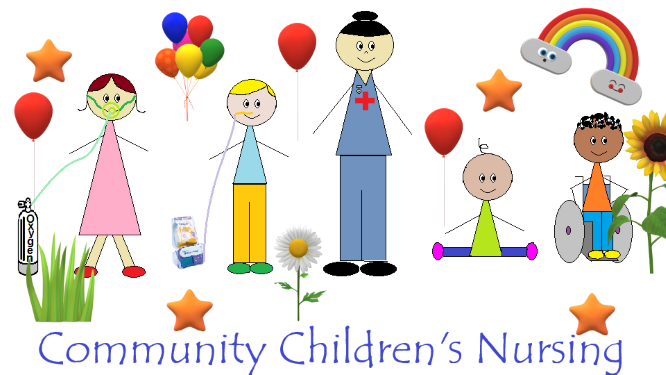 Background All Community Children’s Nursing teams provide competency-based training for carers of children with nursing needs. Demand for training varies throughout the year and is not always available instantaneously.
Aim ​
To ensure just-in-time training, required for the safe care of children with nursing needs at home, school and in community settings, is engaging, easily accessible and expedites integration.​​
We want to expedite hospital discharge and transition into school and community groups by providing a digital solution to the theory training currently provided. 
It will be

Available 24/7 and will be backed up by face-to-face practical demonstrations. 

Inclusive, meaningful, just-in-time training, making on-the-go learning a flexible and accessible reality. 

A live database, with inbuilt triggers to ensure training and competencies are always in date.
How can we achieve this?
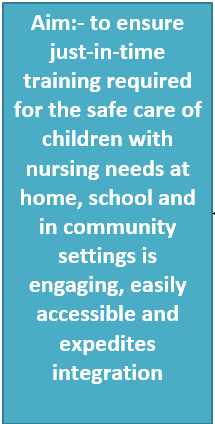 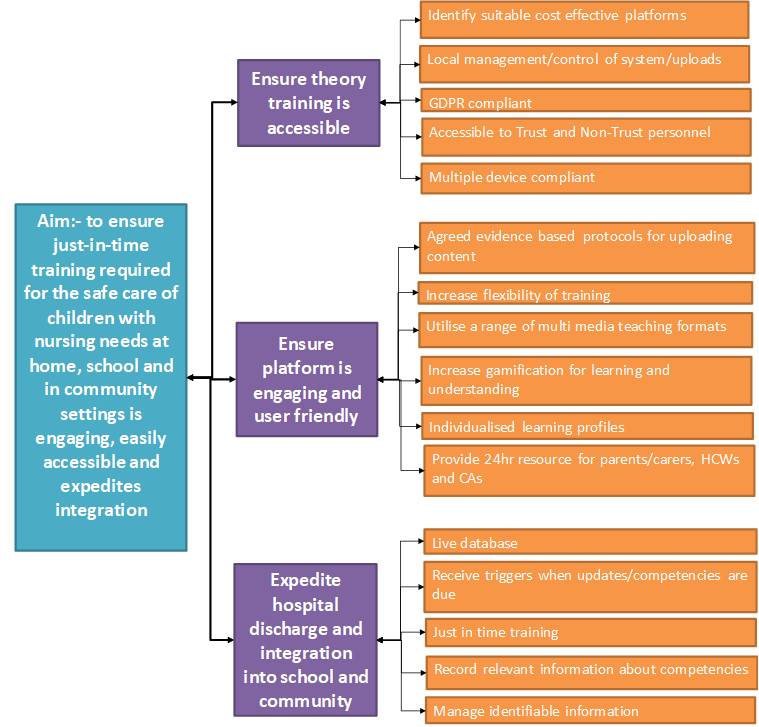 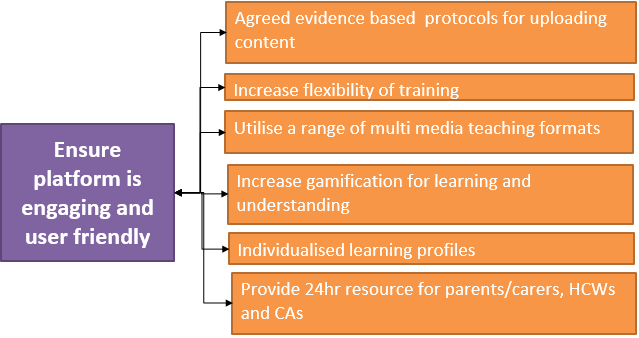 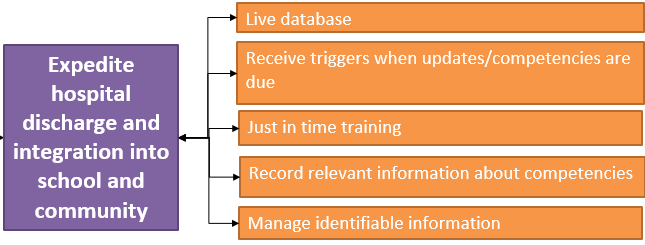 Driver Diagram
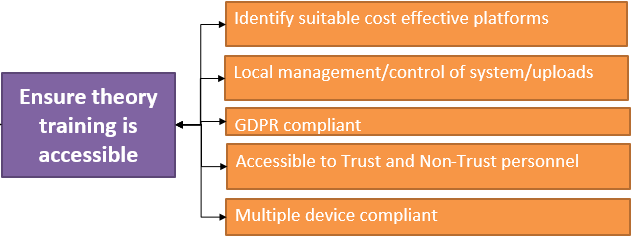 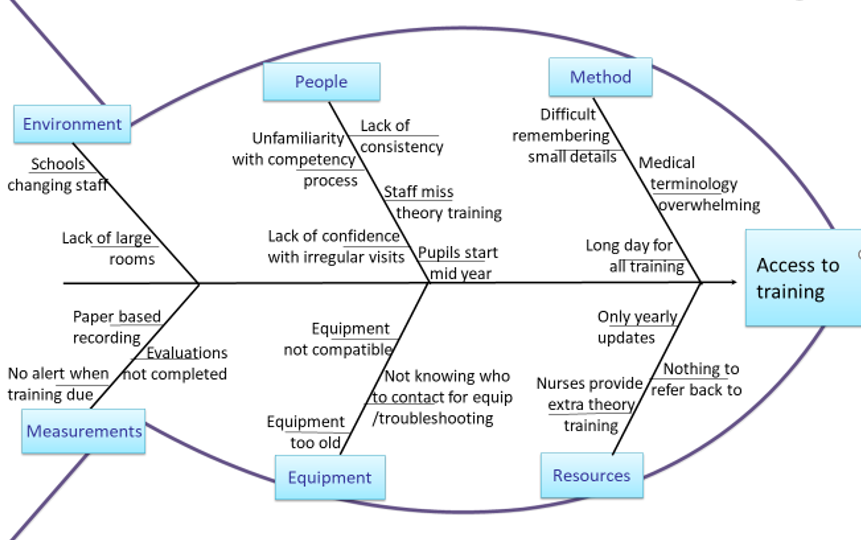 Frustrations from Stakeholder Meeting
Ideas generated by Stakeholder Meetings
Classroom Assistants Interested in online training
When surveyed following the traditional face-to-face training classroom assistants were overwhelmingly interested in online theory training.
Timeline
Tested 
1 existing LMS for suitability

2 alternative platforms

3 alternative LMSs




4 animation software

5 video produced with animation software
Result
Not appropriate

FutureLearn and Moodle not appropriate
RISE.com and Docebo were not suitable
Talent LMS appears suitable for use pending Information Governance and Cyber security approval

Easy to Use

Stakeholders liked video but preferred natural voice of presenter
PDSA Cycles
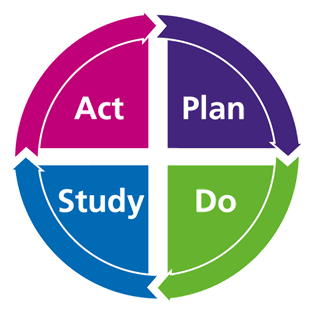 Learning so far
The Value of:-
stakeholder involvement from the start
attending Action Learning Sets and QExchange workshops
talking to local businesses to see how they have solved similar challenges
strengthening relationships between Education Authority and Health and Social Care
teamwork
Importance of Information Governance and Data Flow
How Quality Improvement works
The overwhelming support from stakeholders for online training
The considerable interest from other CCN Teams and other specialties and their wish to be included in future developments
Next steps
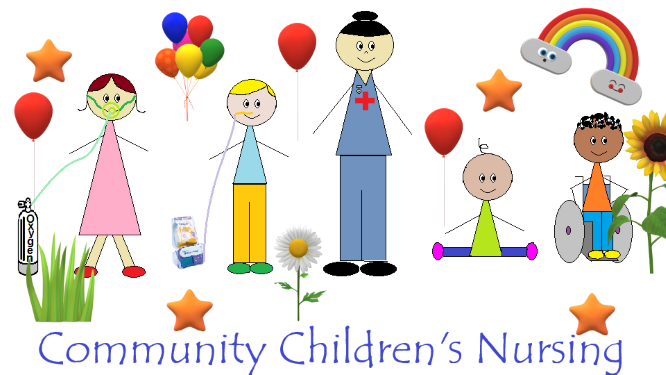 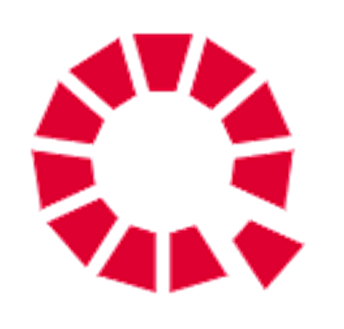 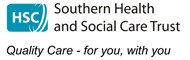